Faculty Athletics Representative Report
Michael J. Turner, PhD

Applied Physiology, Health, and Clinical Sciences
What is a Faculty Athletic Representative?
University’s Faculty Representative to NCAA and AAC
Liaison between Faculty/Administration and Student-Athletes/Athletic Department
Understand current key issues within Collegiate Athletics
Name, Image, and Likeness (NIL) and Transfer Portal
Work with the Student-Athlete Advisory Committee (SAAC)
Charlotte Athletic Performance
Last Academic Year – Teams won 5 championships (19) in the American Athletic Conference (AAC)
Men’s Tennis	
Softball
Men’s Soccer
Women’s Indoor and Outdoor Track & Field
Last 12 Month Coaching Changes
Volleyball – Benavia Jenkins (was coaching at Michigan)
Women’s Basketball – Tomekia Reed (Jackson St. Univ.)
Softball – Courtney Breault (Clemson)
Women’s Soccer– Sinead Byrne (Interim, Savannah A&D)
Football – Tim Albin (Ohio Univ.)
Charlotte Academic Performance
(University Mean)
Charlotte Academic Performance
Spring 2024, top Semester GPAs were Women’s Tennis (3.84) and Men’s Tennis (3.43)

Fall 2024, top Semester GPAs were Volleyball (3.71), Softball (3.67), and Women’s Soccer (3.66)
3 other teams above 3.5 (Men’s and Women’s Tennis, Women’s Golf)
Charlotte Academic Performance
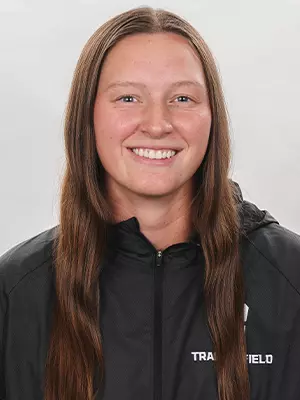 Elizabeth (Lizzy) Bailey (Javelin) 
2024 Olympic Trials
Majoring in Meteorology (3.92 GPA) 

Riley Felts (Pole Vault) 
AAC Scholar-Athlete of 2024
NCAA Woman of the Year (Finalist) 
NCAA Today’s Top 10
Completed Master’s in Civil Engineering
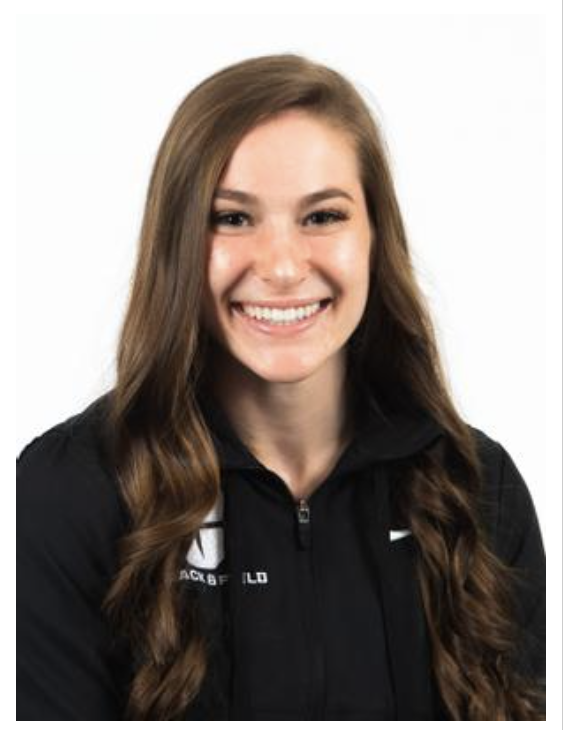 Charlotte Athletic Academic Issues
Second Half Semester Courses
Undergraduate Non-Degree Seeking Program
1 Year Master’s Degree/Certificate Programs
When S-As are Added to Courses during Drop/Add Period
Mandatory Attendance Opportunities
Previous Assignment Opportunities